Звук и буква «О»
«О»-веселенький кружок,Будто круглый пирожок.Хорошо, что так легкоНам запомнить букву «О».
О
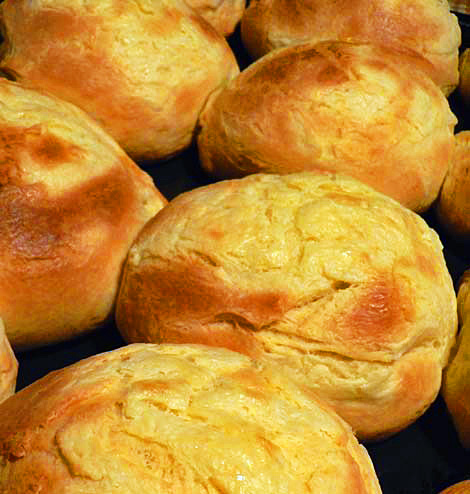 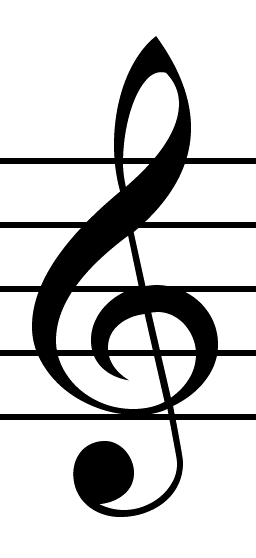 О
ГЛАСНЫЙ
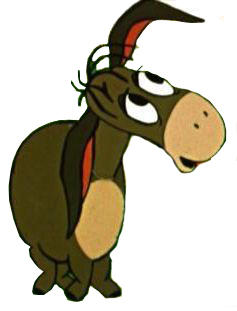 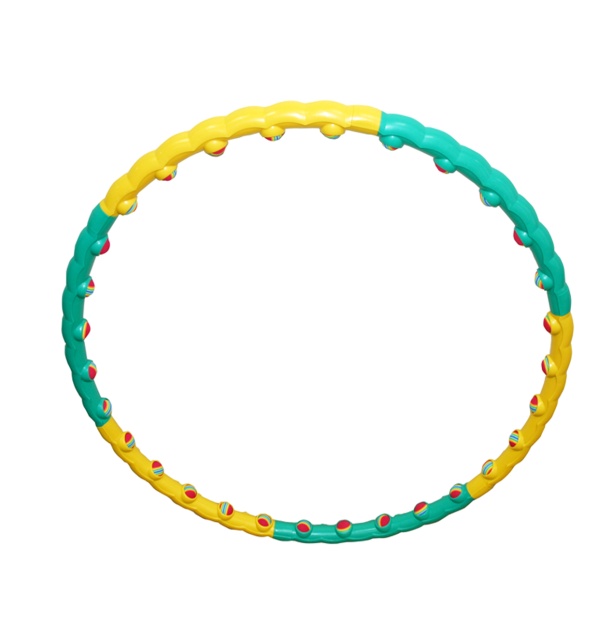 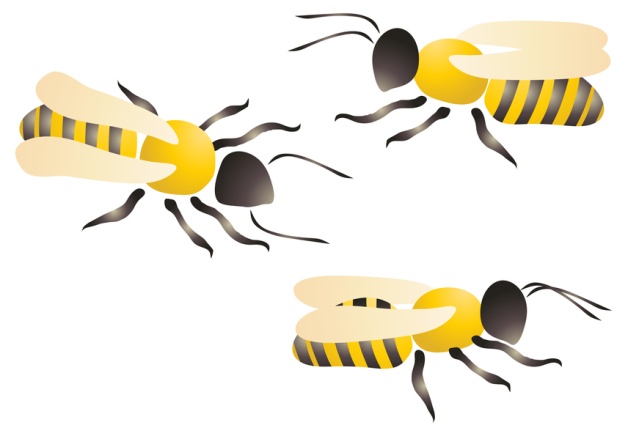 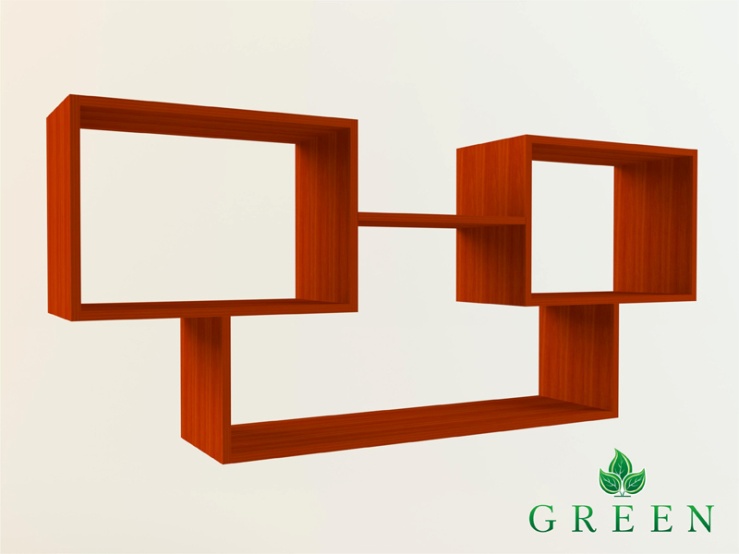 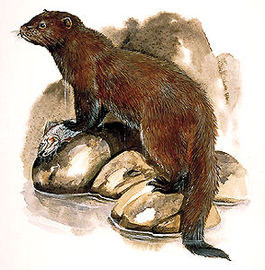 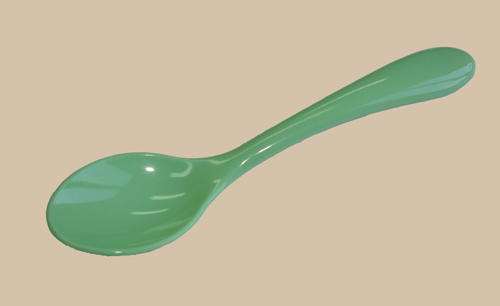 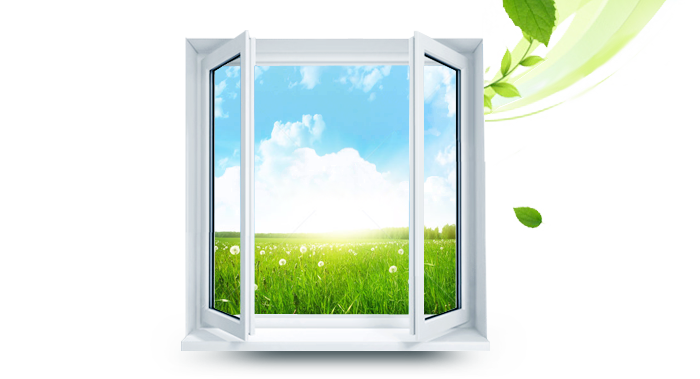 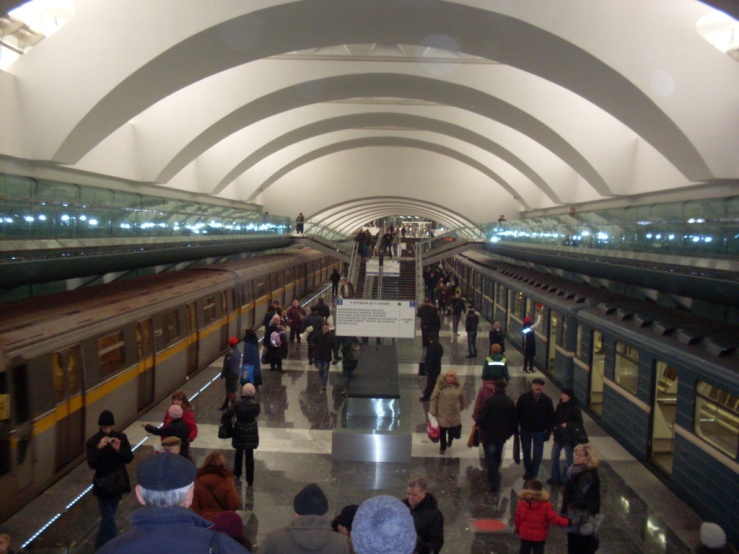 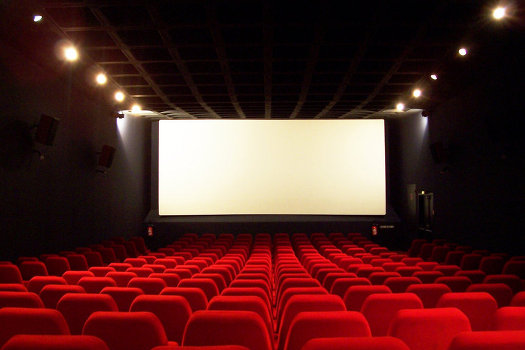 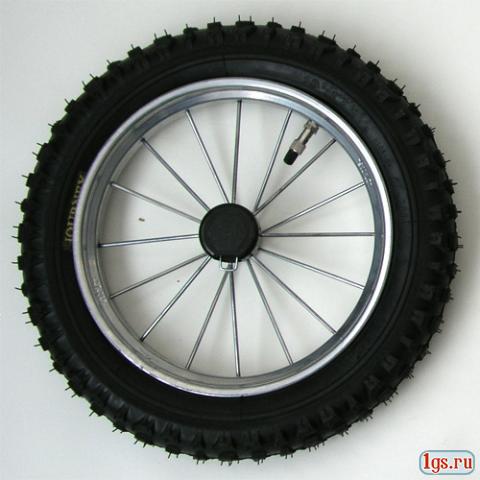 Посмотри на колесо-И увидишь букву «О».